Bisogni e compiti di bambini e insegnantinella scuola DELL’ INFANZIA
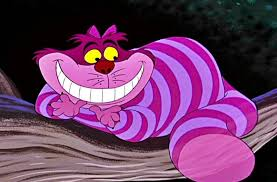 Conoscerli per favorire l’apprendimento
30 ottobre 2023 Laura Ricci
Caratteristiche della fase
Fase fallica – edipica / Identificazione per il ruolo sessuale e sociale
Scuola dell’Infanzia: socializzazione
Pensiero preoperatorio: egocentrismo, rigidità
Fantasia ed immaginazione – favole
Consolidamento della posizione esistenziale
30 ottobre 2023 Laura Ricci
Permessi per affermare il proprio poteree la propria identità
Sono contento che tu abbia una visione del mondo personale, che riconosca i tuoi diritti e che tu sia come vuoi essere
Puoi essere grande e avere ugualmente dei bisogni da soddisfare
Puoi esplorare chi sei e scoprire come sei fatto
Non è necessario che ti senta male, impaurito, triste o arrabbiato per ottenere che io mi prenda cura di te
Puoi esprimere ciò che senti in maniera diretta e chiedere ciò di cui hai bisogno
Puoi fare fantasie e non aver paura che si avverino
È importante che tu scopra le conseguenze del tuo comportamento
30 ottobre 2023 Laura Ricci
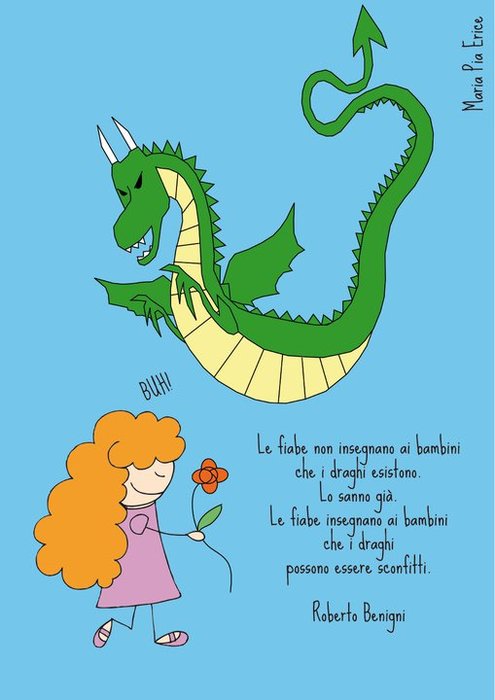 30 ottobre 2023 Laura Ricci
Risperimentazione
Che mettono in atto nuovi ruoli
Che stanno cercando nuove relazioni familiari, lavorative e culturali
Che allevano bambini di questa età
30 ottobre 2023 Laura Ricci
Bisogni e compiti di bambini e insegnantinella scuola PRIMARIA
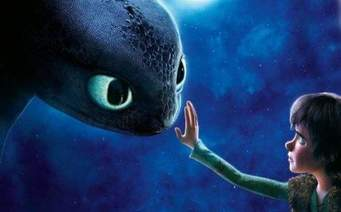 30 ottobre 2023 Laura Ricci
CONOSCERLI
Per ogni fascia d’età, ci sono
caratteristiche comuni
bisogni specifici
compiti evolutivi


Conoscerli ci aiuta a gestire al meglio il processo di apprendimento
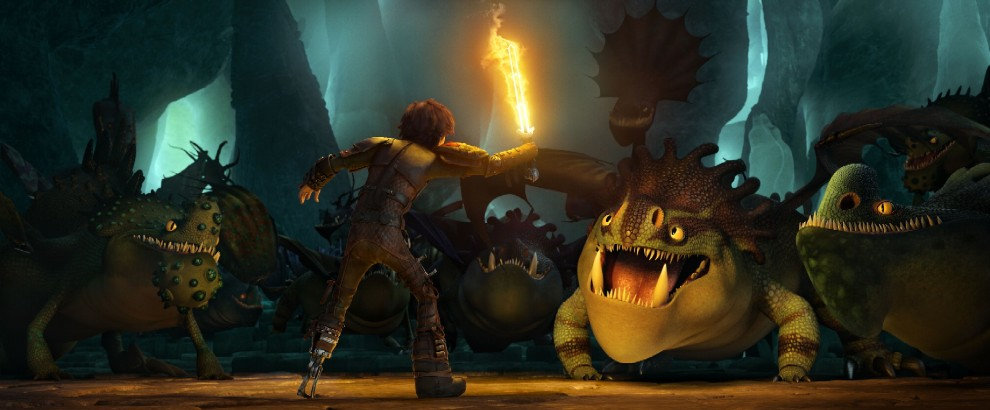 30 ottobre 2023 Laura Ricci
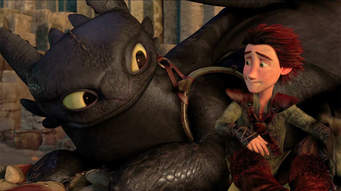 SINTONIZZARSI
Nasciamo capaci di sintonizzarci con gli altri
(quindi con i bambini della nostra classe)
grazie anche ai “neuroni specchio”
Quando siamo con loro, risperimentiamo bisogni e caratteristiche dei bambini di quell’età 
e siamo capaci di comprenderli
30 ottobre 2023 Laura Ricci
6-10 ANNI: APPRENDISTI PER LA VITA
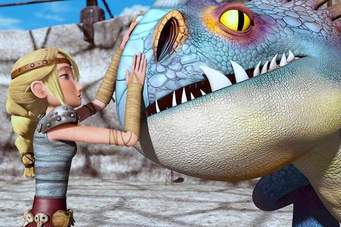 Costruzione 
Creatività
Competenza
30 ottobre 2023 Laura Ricci
COSTRUIRSI UN GENITORE INTERNO
Interessati a DISCUTERE:

come definire la realtà,
se aderire alle regole
o rispettare gli impegni,
come formarsi giudizi
e prendersi cura di sé e degli altri.
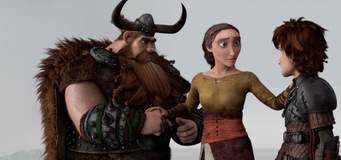 I
30 ottobre 2023 Laura Ricci
COMPITI EDUCATIVI
Dare sostegno
Accordarsi sulle regole
Negoziare
Favorire la flessibilità 
Stimolare la responsabilità
 e l’autostima  
Disconfermare la passività
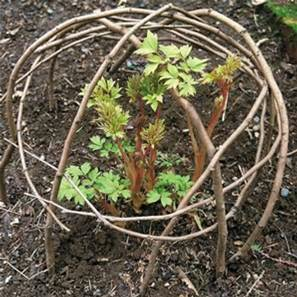 30 ottobre 2023 Laura Ricci
ADULTI DISPONIBILI A..
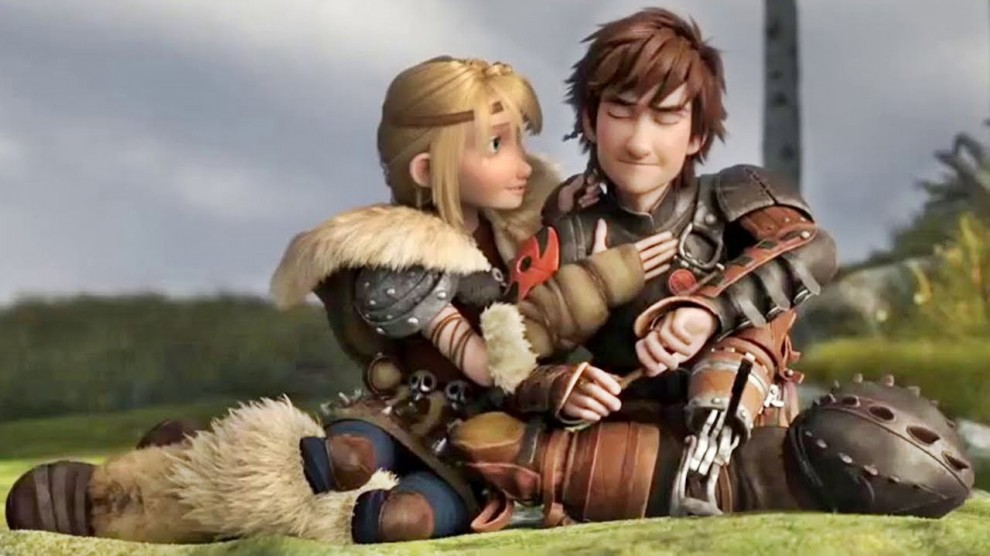 Stimolare pensieri e domande
Stare in dialogo
Discutere sulle regole e spiegarne le motivazioni
Agire in coerenza con le regole
Aiutare a mediare con gli altri bambini
Affidare piccoli compiti  nella vita della classe
Dare e darsi messaggi di “permesso”
30 ottobre 2023 Laura Ricci
SEMAFORI VERDI PER LORO
“Puoi imparare a fare le cose a modo tuo,
riflettere sulle conseguenze
e farle come meglio credi”
“È bene che rifletta prima di far tua una regola”
“Fidati delle tue sensazioni”
“Puoi essere in disaccordo con me e esprimere pareri diversi dai miei”
“Puoi avere i tuoi principi”
“Puoi non stare male per ottenere ciò che desideri”
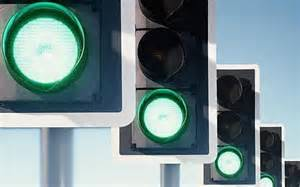 30 ottobre 2023 Laura Ricci
SEMAFORI VERDI PER  NOI
POSSIAMO:
Scegliere cosa tenere e cosa lasciare  nelle nostre convinzioni
e rivedere le nostre posizioni pedagogiche
Chiedere/cercare riconoscimenti e feedback per ciò che facciamo e per le nostre competenze  
e acquisirne di nuove
Dare spazio al gioco e all’inventiva 
Usare l’intuito e l’ironia per nuove soluzioni
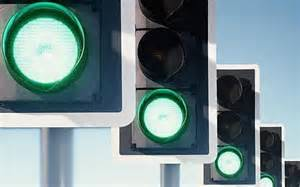 30 ottobre 2023 Laura Ricci
Bisogni e compiti di ragazzi adolescenti e dei loro insegnanti
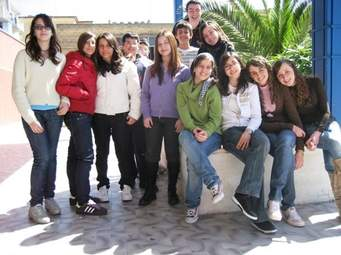 30 ottobre 2023 Laura Ricci
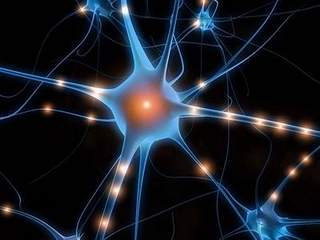 SINTONIZZARSI
Nasciamo capaci di sintonizzarci con gli altri
quindi con i ragazzini della nostra classe
grazie anche ai “neuroni specchio”
Quando siamo con loro, risperimentiamo bisogni e caratteristiche dei ragazzini di quell’età e siamo capaci di comprenderli
30 ottobre 2023 Laura Ricci
IN VIAGGIO
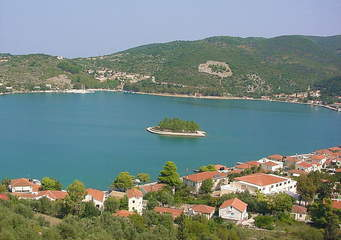 “Quando ti metterai in viaggio per Itaca devi augurarti che la strada sia lunga, fertile in avventure ed esperienze”
(C. KAFAVIS)
30 ottobre 2023 Laura Ricci
“CHI SONO IO?”
Rinforzare il “Genitore interno”
verso la definizione di sé e della propria sessualità,
e la separazione dalle figure genitoriali,
con il timore di disperdersi,
ricapitolando le fasi precedenti
30 ottobre 2023 Laura Ricci
COMPITI EDUCATIVI
Essere “itineranti” = viaggiare con loro
Mantenere la rotta
Essere creativi 
Insight e mindsight
Dare messaggi che facilitano anche per lo studio = semafori verdi
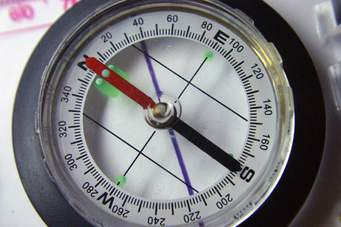 30 ottobre 2023 Laura Ricci
DA UN PORTO ALL’ALTRO
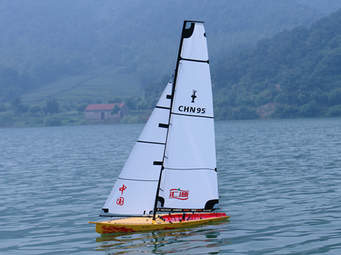 Fiducia
Esplorazione
Separazione
Socializzazione
30 ottobre 2023 Laura Ricci
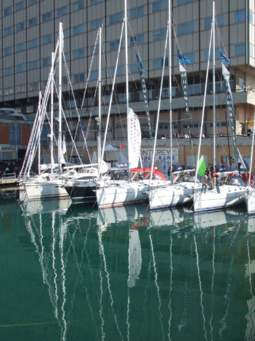 1.PARTIRE DA UN PORTO SICURO
Bisogno di darsi fiducia e valore..
..riconoscendo rischi e pericoli
Ambivalenza tra affidabilità e inaffidabilità
30 ottobre 2023 Laura Ricci
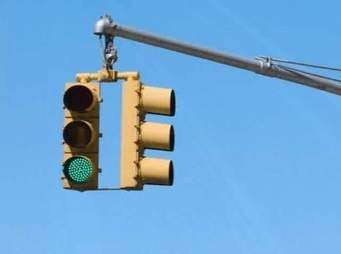 Sono contento che tu ci sia e di occuparmi di te
Puoi prenderti il tempo che ti serve per crescere
30 ottobre 2023 Laura Ricci
2. ESPLORAZIONI
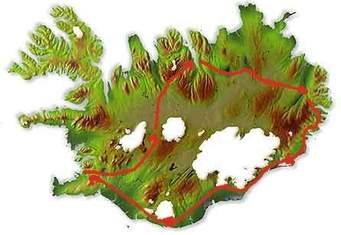 BISOGNO DI:
esplorare nuove idee,
nuovi modelli di comportamento
e nuove sensazioni, emozioni, sentimenti
tra normalità e trasgressione
30 ottobre 2023 Laura Ricci
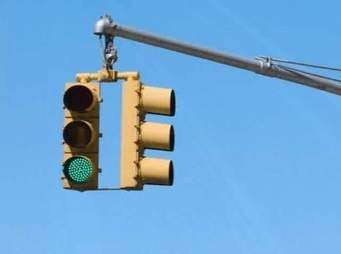 Puoi fare le cose in autonomia e chiedere sostegno
ed essere curioso e intuitivo
30 ottobre 2023 Laura Ricci
3. VERSO NUOVI PORTI…
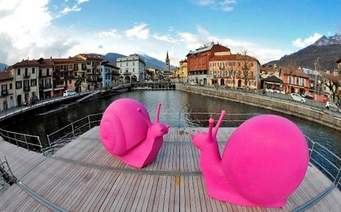 Distacco dagli adulti 
e dai loro modelli
Opposizione, ribellione
Sconfinamento
Ricerca di indipendenza
30 ottobre 2023 Laura Ricci
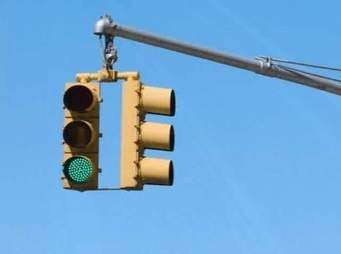 Puoi pensare con la tua testa
fidarti di ciò che senti
esprimere quello che senti, pensi e di cui hai bisogno
30 ottobre 2023 Laura Ricci
4.  ..E NUOVI LEGAMI
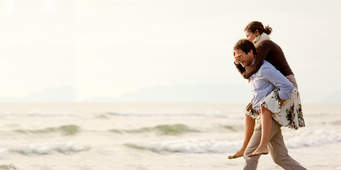 Nuove amicizie e nuove relazioni
Significato di sessualità e affettività
30 ottobre 2023 Laura Ricci
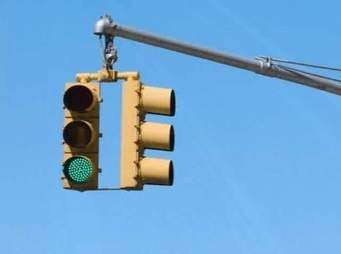 Puoi essere te stesso  
avere una tua identità
e  una tua visione del mondo
Puoi esplorare e conoscere come sei fatto
30 ottobre 2023 Laura Ricci
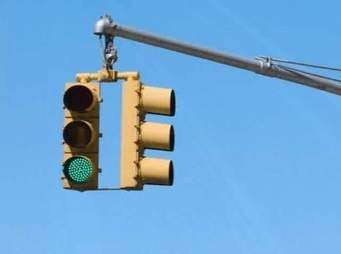 PER  NOI
Rivedere i nostri modelli e convinzioni a livello professionale (pedagogico e didattico)
Avere una nostra identità professionale oltre che personale
Fidarci delle nostre intuizioni
Darci/ chiedere/ricevere riconoscimenti in ambito lavorativo e non
Sperimentare nuove relazioni 
Dare attenzione ed esprimere bisogni, pensieri, emozioni
30 ottobre 2023 Laura Ricci